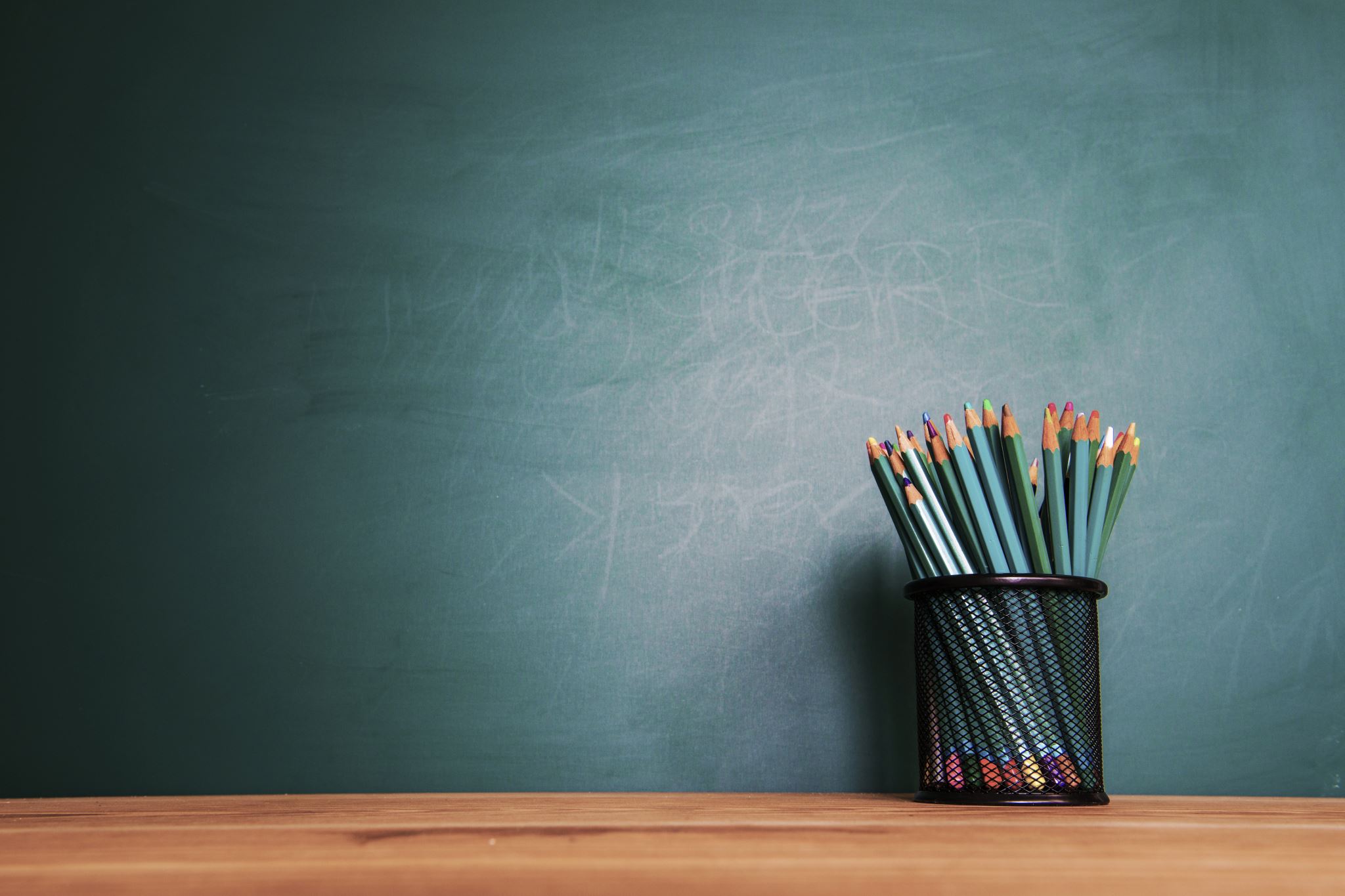 1.- La realización de los mapas se realizará integramente en clase ya que se trata de un trabajo cooperativo.

2.- Dentro de los grupos deberéis repartiros los roles del trabajo cooperativo. Pulsa aquí si quieres ver un vídeo explicativo.

3.- En cada mapa deberá aparecer las zonas del planeta más afectadas por ese problema medioambiental o cuyas consecuencias hayan forzado a la sociedad a situaciones extremas.

4.- Todos los mapas deberán contener una 
valoración crítica del problema en detalle.

5.- Al final deberá haber una conclusión 
general.
REALIZAMOS LOS MAPAS